COAR Reporting
Commercial Operator’s Annual Report
Licensed processors
Buying activity
Processing activity 
Final price per pound & value of each
COAR Reporting
eLandings Generated COAR
Summarizes all landing report fish tickets within the eLandings database
Summarizes all custom processing that occurs with YOUR processor code – when you are the owner
Provides a spreadsheet to record your production information
Immediate data validation and upload to ADF&G
Can be used by both seafood processors and by at sea fleet
COAR Reporting
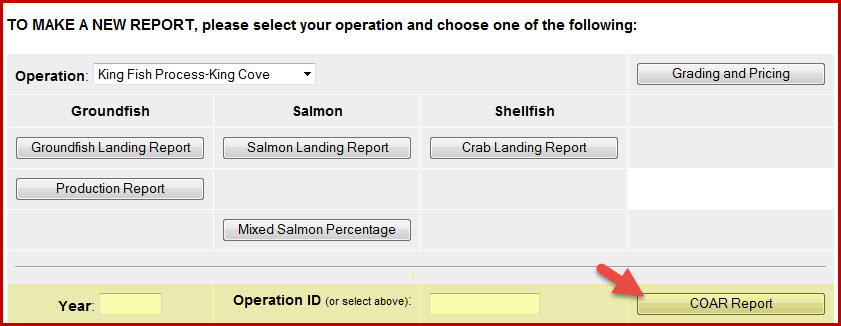 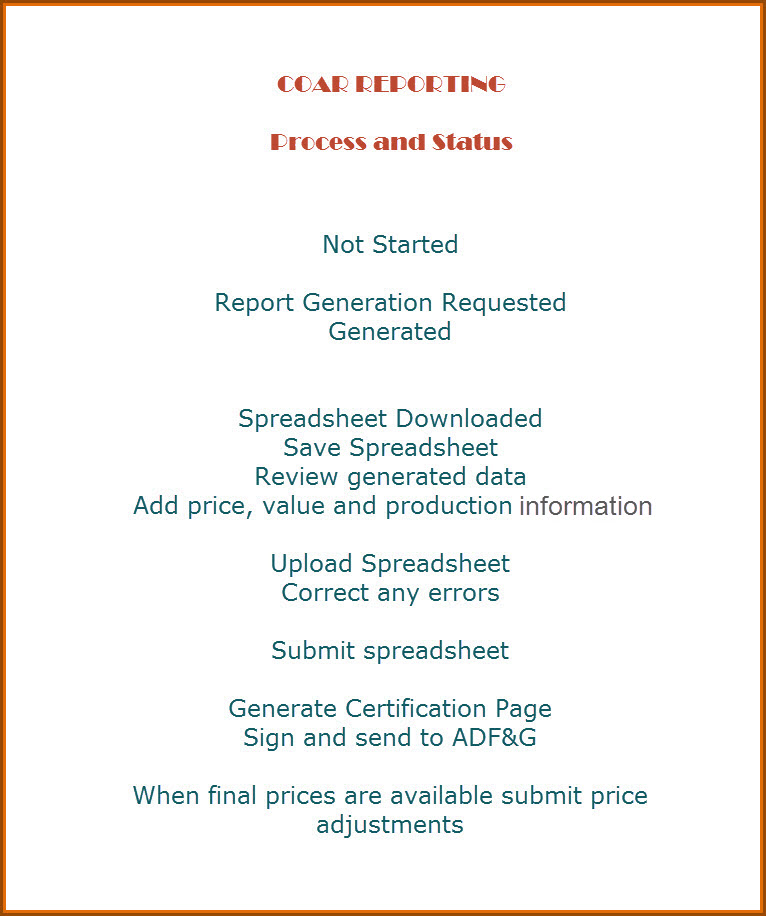 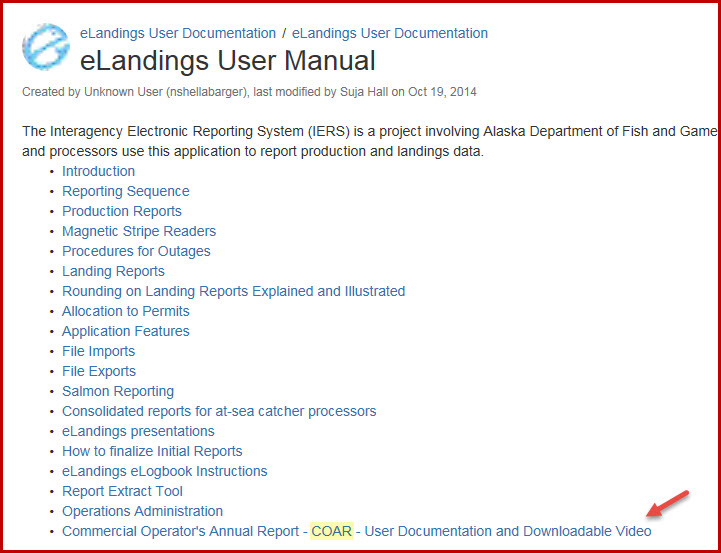 Missing Values
ADF&G Vessel Number

99995

Boat Not Required or Used (Beach, Dive, Herring Pound, Clam Digging, Ice Fishing, Hatchery

99996

Setnet Site
PERSONAL USE REPORTING
PLEASE REMEMBER TO ASK ALL FISHERS ABOUT THE RETENTION OF FISH FOR PERSONAL USE
Crab
Chinook Salmon
Steelhead

Record in eLandings, tLandings or on the paper ticket

Help us all understand the extent of harvest from our shared public resource.